TRÒ CHƠISNAKE AND LADDER
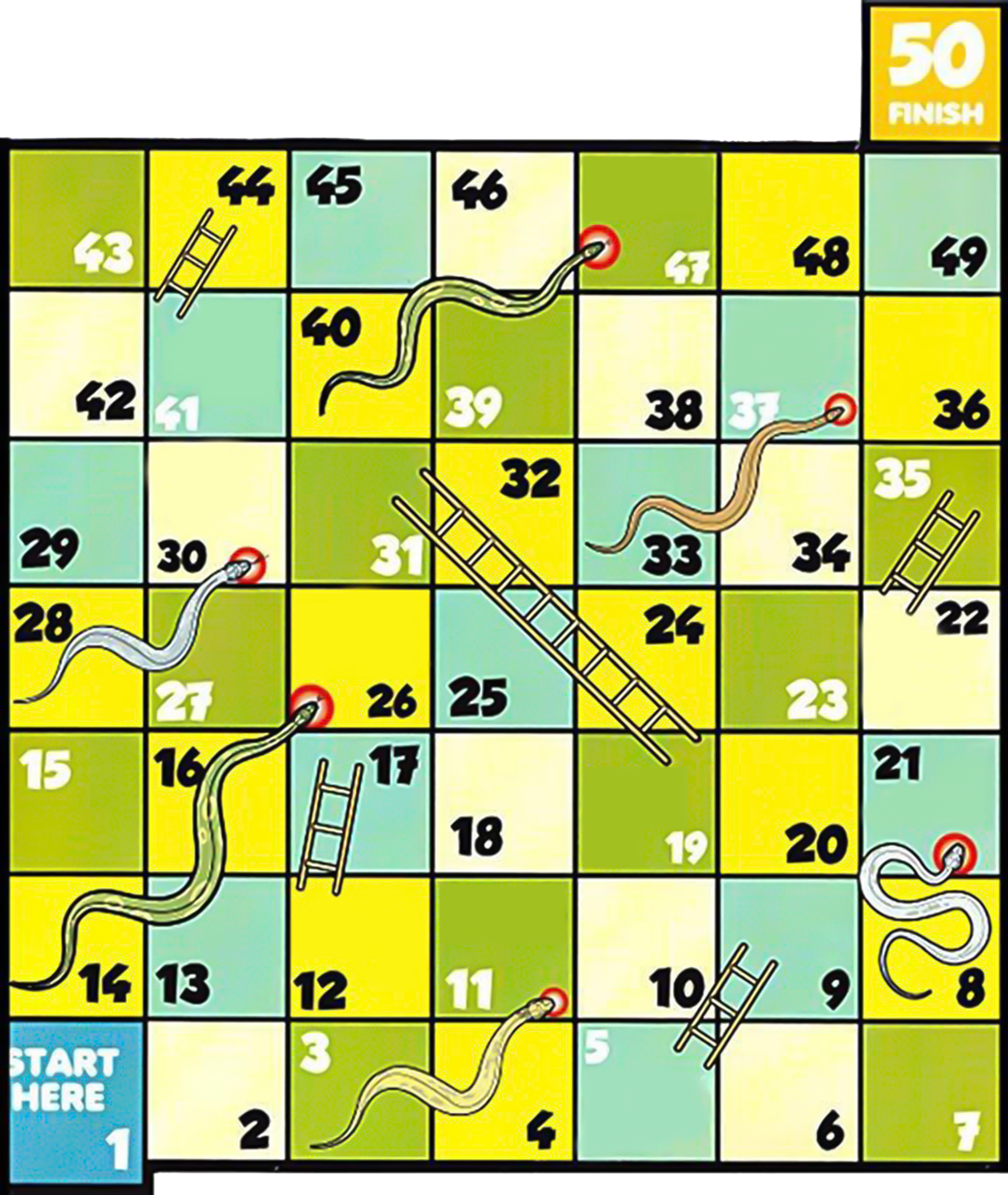 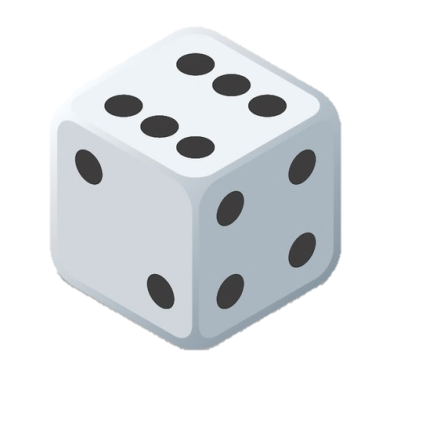 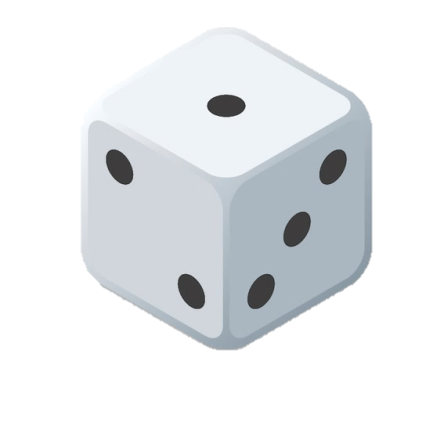 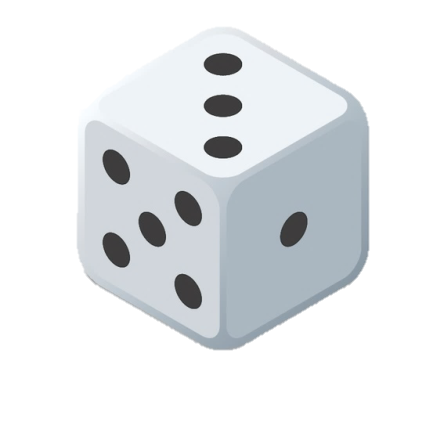 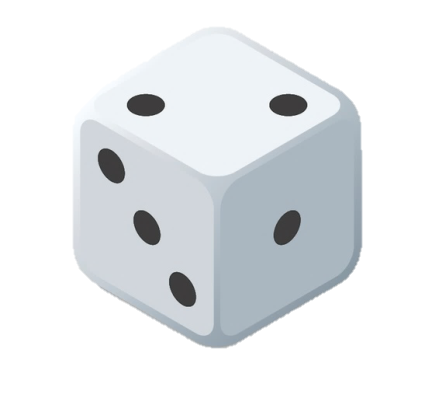 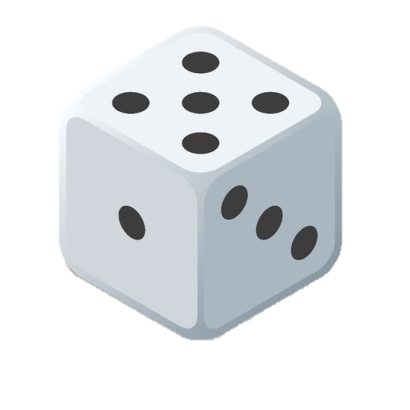 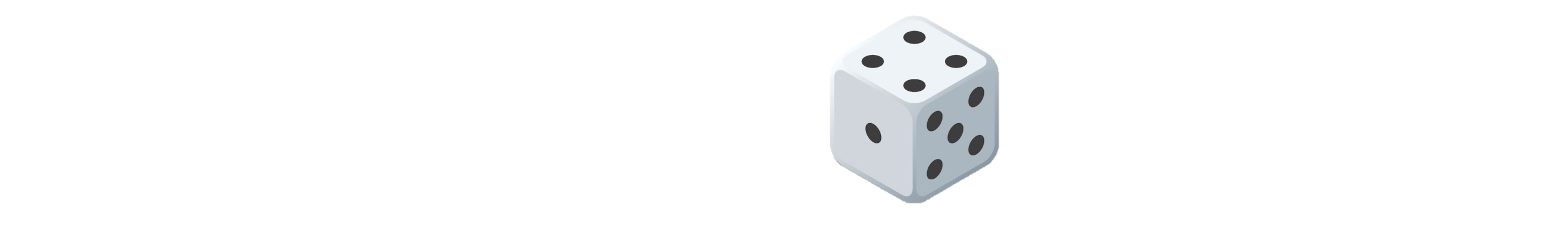 2
1
4
3
6
5
Đội Xanh
8
7
10
9
Đội Đỏ
12
11
14
13
16
15
18
17
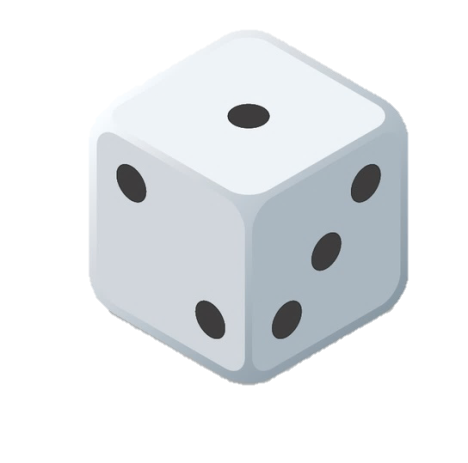 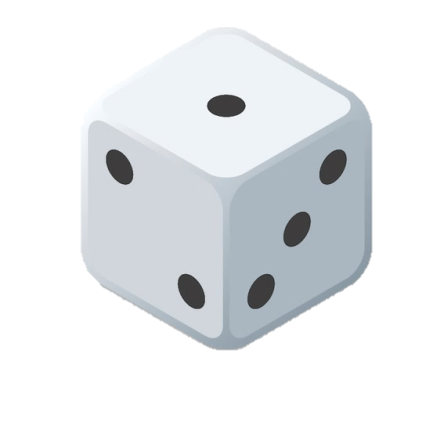 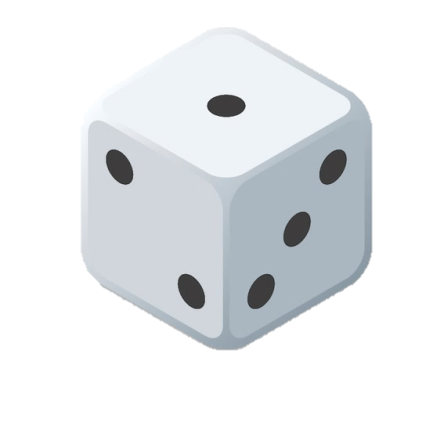 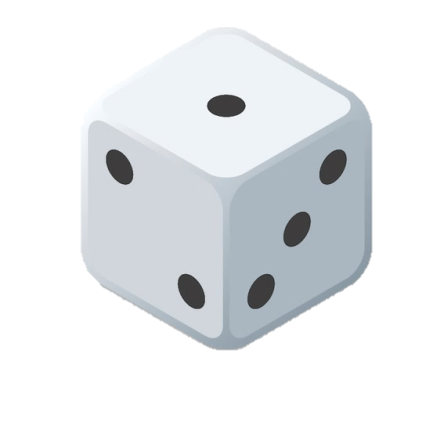 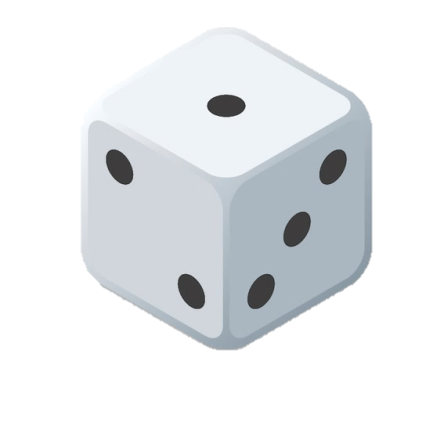 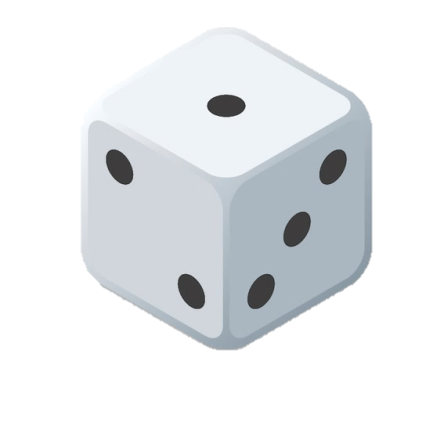 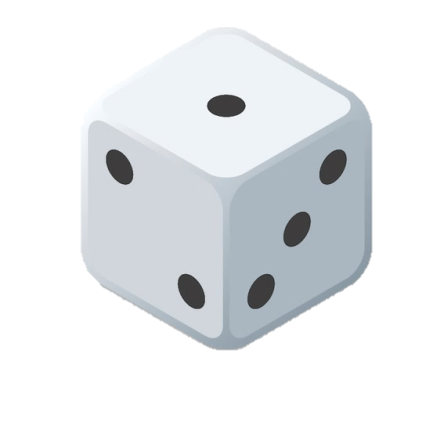 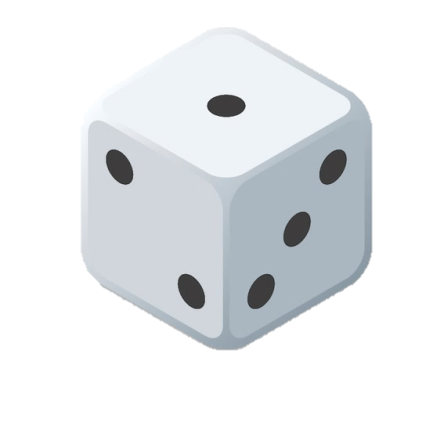 20
19
CLEAR
CÂU TỰ LUẬN SỐ 1
Thu gọn đa thức:
A = x2y
3
Quay về
CÂU TRẮC NGHIỆM SỐ 2
Bậc của đa thức x4y2 + 2xy3 – x3y2x – 2x3y + 420 là:
B: 6
A: 4
C: 1
D: 20
Quay về
CÂU TỰ LUẬN SỐ 3
Giá trị của đa thức x2y – xy2 tại x = -1, y = 1 là:
2
5
Quay về
TRẮC NGHIỆM SỐ 4
Đa thức xyz2 – 3xy + 4 có số lượng bậc là:
A: 3
B: 2
C: 1
D: 0
6
Quay về
CÂU TỰ LUẬN SỐ 5
Tìm đa thức M, biết:
ab2 + 4a2b – M = 0
M = ab2 + 4a2b
Quay về
7
TRẮC NGHIỆM SỐ 6
Số lượng bậc của đa thức 10x2y – 2xy2 – 2(5x2y + xy2) là:
B: 0
A: Không có bậc
C: 1
D: 2
Quay về
8
Giá trị của đa thức x2 + 2xy - 3x3 - 2y3 + 3x3 + y3 tại x = y = 2 là:
CÂU TỰ LUẬN SỐ 7
4
Quay về
9
TRẮC NGHIỆM SỐ 8
Đa thức T = 42 có bậc là:
A: Không có bậc
B: 0
C: 1
D: 2
Quay về
CÂU TỰ LUẬN SỐ 9
Giá trị của đa thức xy – x2y2 + x4y4 – x6y6 + x8y8 tại x = -1 và  y = -1 là:
1
11
Quay về
CÂU TRẮC NGHIỆM SỐ 10
Trong các đa thức sau, đa thức nào có bậc là 1:
x2y – 3 – x2y
5 + xy – yx
xyx2 - x3y – 10x
xyz – xy – xz - yz
A: x2y – 3 – x2y
B: 5 + xy – yx
C: xyx2 - x3y – 10x
D: xyz – xy – xz - yz
Quay về
12
CÂU TỰ LUẬN SỐ 11
Khẳng định sau đúng hay sai: ‘Đa thức có bao nhiêu hạng tử thì có bấy nhiêu bậc’.
Sai
Quay về
13
TRẮC NGHIỆM SỐ 12
Cho đa thức: P = x2y - xy2 – 5x và Q = 3xyx + xy2 + 5x
Tổng của đa thức P và Q là:
A: x2y + 2xy2
B: 4x2y + x
C: 2xy2 – 5x
D: 4x2y
14
Quay về
CÂU TỰ LUẬN SỐ 13
Cho đa thức: P = x2y - xy2 – 5x và Q = 3xyx + xy2 + 5x
Hiệu của đa thức Q và P là:
2x2y + 2xy2 + 10x
15
Quay về
TRẮC NGHIỆM SỐ 14
Giá trị của đa thức xyx – x2y + xy4 – y3xy tại x = 2020 và  y = 2021 là:
B: 0
A: -1
C: 2020
D: 2021
16
Quay về
CÂU TỰ LUẬN SỐ 15
Cho hai đa thức:
		M = 3xyz – 3x2 + 5xy – 1
		N = 5x2+ xyz – 5xy + 3 – y 
	M + N = ?
M + N = 4xyz + 2x2 + 2 – y.
17
Quay về
TRẮC NGHIỆM SỐ 16
Đa thức a.2.bc2 + 2ab – (a3 + 2abc2 + 76) có bậc là:
B: 4
A: 3
C: 5
D: 6
Quay về
18
CÂU TỰ LUẬN SỐ 17
Khẳng định sau đúng hay sai: ‘3x4 – x3– x4 + 5x2 – 2x4 là một đa thức có bậc 4’.
Sai
19
Quay về
SỐ 18
Hôm nay trời trong xanh, tặng đội ô may mắn
trời mưa cũng tặng
20
Quay về
CÂU TỰ LUẬN SỐ 19
Sống tốt, tặng ô may mắn cho đội!
21
Quay về
TRẮC NGHIỆM SỐ 20
Cho hai đa thức:
		M = 5x2 + 5xy – 1
		N = -3x2 – 5xy + 3 – y 
	M - N = ?
A: -8x2 + 10xy + y – 4
B: 2x2  + y – 4
C: 8x2 + 10xy + y – 4
D: 8x2 + y – 4
22
Quay về
Thank you for watching !!!
😉